Changing the Culture 
Conference

Hate Crime & Online Harassment
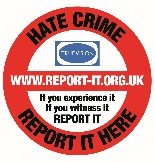 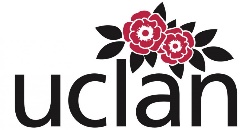 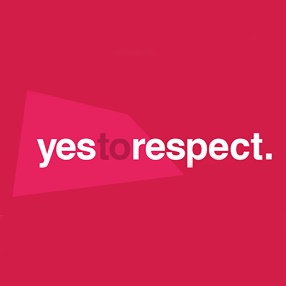 Faisal’s Story
Faisal had just started university when he began to be targeted by other students.
It started with Faisal being called “weird” and “boring” by his new flatmates because he chose not to go out and drink during Freshers’ week. 
Soon enough, Faisal was targeted with racial abuse and repeatedly called the “flat terrorist” by one of his flatmates. 
The others in the flat told him not to worry because it was just ‘banter.’
One of the other flatmates noticed Faisal was uncomfortable and told him he should stand up for himself more.
Whenever possible, Faisal avoided his flatmates and even stayed out of the communal areas like the kitchen.
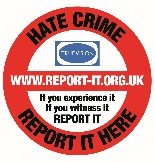 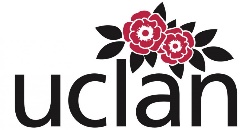 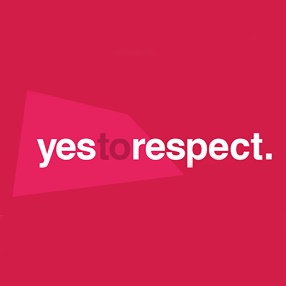 Faisal’s Story
He lost his confidence and found it difficult to speak to his tutors about what was happening because he thought he wouldn’t be taken seriously.
Faisal still attended all of his classes but was often distracted at the thought of having to go back to his flat.
Finances began to become a big worry for him as he continuously spent money on fast food so he could avoid the kitchen.
One of his flatmates began to get concerned as they hadn’t seen or heard from Faisal for a few days and contacted the Accommodation Office
A Residential Officer paid a visit to Faisal and realised he was struggling and offered to help him speak to student support
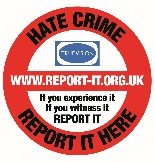 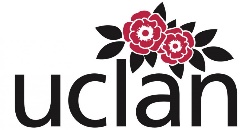 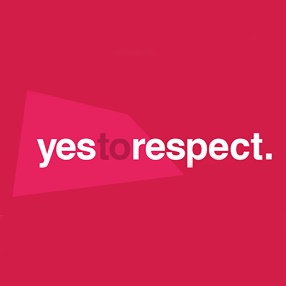 Hate Crime Definition
Hate crimes (or hate incidents) are any crimes or incidents that are targeted at a person because of hostility or prejudice towards that person’s:
disability
race or ethnicity
religion or belief
sexual orientation
transgender identity

When hate incidents become criminal offences they are known as hate crimes. A criminal offence is something which breaks the law of the land.
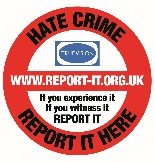 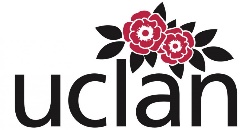 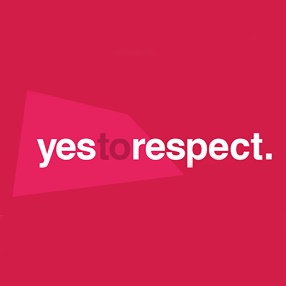 Hate Crime Definition
Some Police forces now recognise alternative sub-culture hate incidents. These are incidents based on someone’s appearance and include Goths, Emos, Punks and other similar groups.

Hate Crimes and Incidents can be committed against a person or property.

A victim does not have to be a member of the group at which the hostility is targeted. In fact, anyone could be a victim of a hate crime.
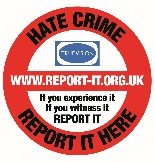 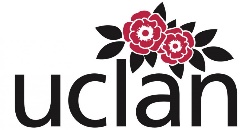 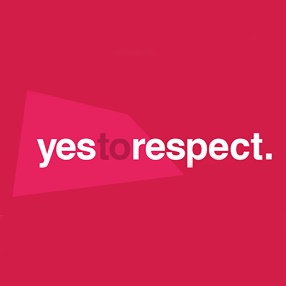 The Impact
Feeling embarrassed
Isolation
Worried about not being taken seriously
Financial
Mental Health
General Health
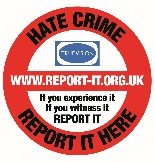 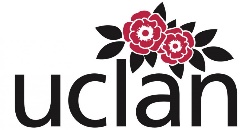 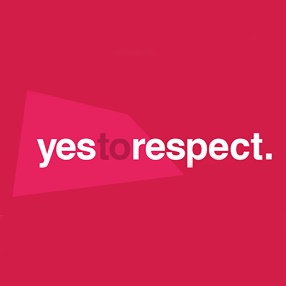 What could have been done differently?
More respect shown from the flatmates
 For the flatmates to know when to draw the line, everybody’s line of what is considered as “banter” is different
Knowing that their “joke” could be perceived as a hate incident
Having active bystanders 
Knowing where and how to report a hate incident
Ensuring the Residential Officer was effectively trained to signpost
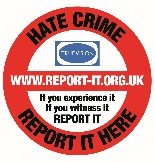 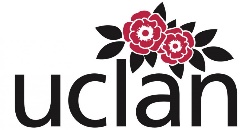 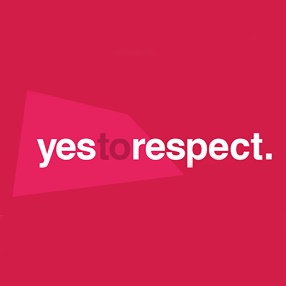 Yes to Respect
A Union campaign working in partnership with the University and local community
Taking a zero tolerance approach to Hate Crime, Online Harassment and Sexual Harassment
It aims to promote diversity, inclusivity and unity here at UCLan
It also aims to prevent incidents by continuing to change attitudes and promote a safe campus for all
To increase awareness of reporting mechanisms and support
We want students and staff to work together for a shared goal, which is to promote and adhere to respecting each other, despite our differences
www.uclansu.co.uk/yestorespect
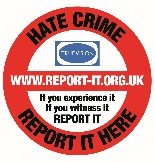 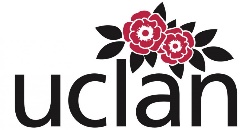 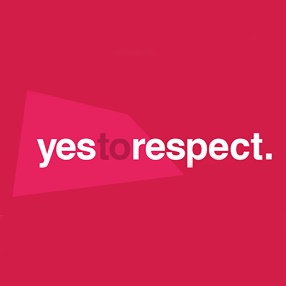 Reporting Incidents
The Students’ Union Advice Centre is a 3rd party reporting centre for hate crime with trained advisors on hand

Online Incident Report Form: https://www.uclansu.co.uk/hatecrime/reporting

Email: ReportHateCrime@uclan.ac.uk
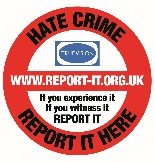 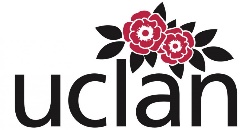 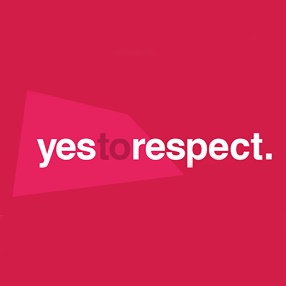 Any questions?
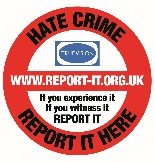 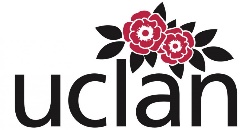 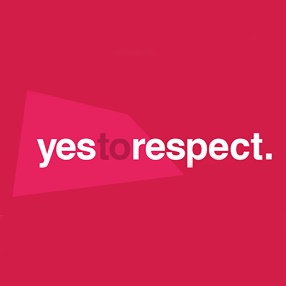